International Economics
Seventh Edition
Chapter 7
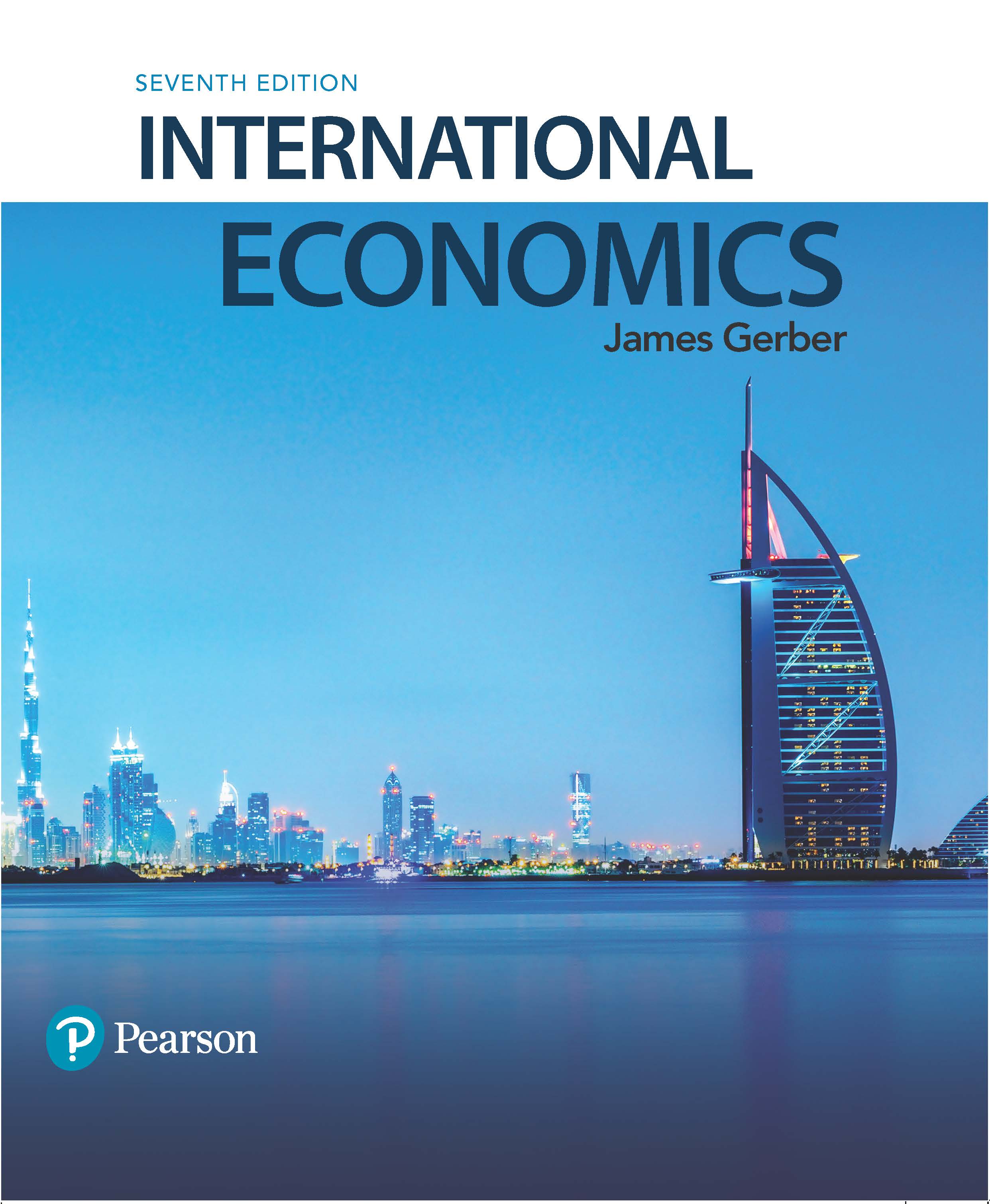 Commercial Policy
Copyright © 2018, 2014, 2011 Pearson Education, Inc. All Rights Reserved
Learning Objectives (1 of 2)
7.1  Describe the differences in tariffs across economic sectors and over time.

7.2 Cite at least three reasons why economists favor trade openings.

7.3  Explain why the costs to consumers of a tariff or quota are greater than the net welfare costs to a nation.
Learning Objectives (2 of 2)
7.4  Analyze the economic validity of common justifications for protectionism.

7.5  Define each form of legal protection granted by the U.S. government.
Tariff Rates (1 of 3)
Tariff rates have fallen globally since the end of World War II.

High income countries generally have very low rates, with some exceptions.
The exceptions tend to be in sensitive industries where they have lost their comparative advantage.
Agriculture, textiles, apparel are commonly protected.

In general, tariff rates are higher in middle income countries and highest in low income countries.
Tariff Rates (2 of 3)
Figures are the average applied tariff, in percent.
Agricultural products are more protected than nonagricultural ones.
Tariff Rates (3 of 3)
Figures are the average applied tariff, in percent, for the most protected products in each category.
The most protected products are similar across countries.
The Costs of Protectionism (1 of 3)
When asked a general question about more open versus more closed markets, economists overwhelmingly favor more open markets. There are several reasons:
Keeping markets open in an economic downturn can help speed a recovery.
Trade gains are widespread:  increased economies of scale, product differentiation and variety, increased innovation and competition, new knowledge.
The costs of protectionism are disproportionate to the benefits.
There are much more efficient ways to reach the goals that protectionism seeks.
The Costs of Protectionism (2 of 3)
Costs are per job saved with tariffs or quotas, in dollars, mid-1990s.
Costs to consumers are the loss of consumer surplus divided by the jobs saved.
National welfare costs are the deadweight losses, plus quota rents.
The Costs of Protectionism (3 of 3)
Given how inefficient tariffs and quotas are at protecting jobs, why do we allow them?
The logic of collective action:  Costs are spread widely, benefits are concentrated.

The asymmetry in costs and benefits has two effects. 
People that receive the benefits have an incentive to organize for protection.  For example, a few sugar and cotton producers do extremely well with U.S. tariffs and quotas on sugar and cotton.
Consumers who pay the costs each pay just a little.  That limits the incentive to organize to oppose protectionist rules.
Case Study:  Agricultural Subsidies (1 of 2)
Agriculture is a very sensitive industry.
Historically, it was not subject to the GATT and the WTO agreements.
Beginning in the mid-1990s there were efforts to begin to write rules to limit protection and subsidies;  these efforts have not gone far.

Subsidies are both harmful and beneficial.
When rich countries subsidize, it can hurt farmers in poor countries.
At the same time, it makes food cheaper.
Case Study:  Agricultural Subsidies (2 of 2)
Subsidies are U.S. dollars, in 2009.
The EU subsidizes the most, but Japan’s farmers depend more on subsidies.
Australia has low levels of subsidies;  it has a strong comparative advantage in some agricultural products.
Why Nations Protect their Industries (1 of 9)
Nations give many reasons:
Revenue;
To protect jobs;
Infant industry arguments;
National security;
Cultural protection;
Retaliation.
Some of the reasons given are valid, many are not.  Let’s look at them in more detail.
Why Nations Protect their Industries (2 of 9)
Revenue.
This is particularly important for some poor countries.  Tariffs are relatively easy to assess and collect.
Income taxes, sales, and value added taxes require more administrative apparatus, accounting, bureaucracy, etc.  

Generally speaking, as countries become richer, they depend less on tariffs as a source of government revenue.
Why Nations Protect their Industries (3 of 9)
Richer countries depend less on tariffs for government revenue.
As countries become more prosperous, they tend to rely on other sorts of taxes.
Why Nations Protect their Industries (4 of 9)
The labor argument:  Jobs and wages. 
Fear of competing with countries where wages are much lower.
Fear of competition usually ignores the differences in productivity:  wages are lower because productivity is lower.

If the goal is to create jobs in general, there are several superior options.
Fiscal and monetary policies.
Labor market policies to make it easier and less cumbersome to employ people.

If the goal is a particular type of job, then subsidies to workers or firms is superior to tariffs.
Why Nations Protect their Industries (5 of 9)
The infant industry argument.
This argument holds that new industries cannot compete with established ones:  they need a period of protection to develop and become established.
It assumes that market forces will not develop the industry.
It also assumes that the industry has positive externalities: Some benefits that make subsidies worthwhile, for example linkages to other industries or technologies.

Conditions that must hold for this argument to be valid:
Industry must have falling costs:  demonstrate it is developing, becoming more efficient.   
Protection must be limited in time.
There must be positive externalities.

Problems with the infant industry argument:  Infant industries often become senile lobbyists.
Why Nations Protect their Industries (6 of 9)
National security argument.
Obvious examples of weapons industry and technology with military uses.
This is a non-economic argument.
If the argument is about a mineral or other commodity, stockpiling the good during peacetime is more efficient than building an entire industry.
Why Nations Protect their Industries (7 of 9)
Cultural protection argument.

Many countries protect their cultural industries:  movies, theatre, TV programming, music, printing, etc.
Example:  Canadian cultural protections are designed to prevent domination by U.S. cultural products.

Some countries protect non-cultural industries for cultural reasons.
Example:  France argues it needs agricultural protections in order to keep French rural society prosperous.  

The cultural argument has non-economic reasons and can be hard to asses in terms of economic validity.
Why Nations Protect their Industries (8 of 9)
Retaliation for unfair practices by other nations.
Most countries retaliate sometimes; the WTO sanctions it under specific conditions.

Some economists oppose retaliation:  free trade is always beneficial.

Some argue it is useful to get others to open more.

Still others favor retaliation:  closed markets are an unfair practice that has to be opposed.
Why Nations Protect their Industries (9 of 9)
Protections that are not protectionist:
Under the rules of the WTO, countries are allowed to implement prohibitions on imports if it is to protect humans, plants or animals.
This includes consumer protection laws, health and safety rules, rules to protect endangered species or animal and plant health and safety.
Countries must adhere to the WTO rules of nondiscrimination and national treatment.
If domestic producers are allowed to sell something, then foreigners must be allowed to as well.
Case Study:  Traditional Knowledge
Traditional knowledge is knowledge of plants, animals, and the natural world that is embedded in cultural practices and activities of traditional societies and indigenous communities.
This is a case of intellectual property.
But is outside the formal system of patents, and other recognitions of property rights.
Modern science can often appropriate this knowledge, and there are few mechanisms to reward its creators.

At the frontiers of international integration, universities, international organizations, and governments such as Brazil and India are looking for ways to protect this knowledge and reward its creators.
Measures to limit or prevent “bio-prospecting.” 
Examples:  Mamala tree bark in Samoa, disease resistant rice in Mali
The Politics of Protection in the United States (1 of 7)
Trade has grown since the end of World War II and trade barriers have fallen, but the pressures towards protectionism never disappear.
These pressures are currently fed by, among other factors:
New challenges from rapidly industrializing economies in Asia and elsewhere;
The decline of manufacturing in the U.S.;
The end of the Cold War.

In addition, there are internationally accepted processes for providing protection.
The Politics of Protection in the United States (2 of 7)
There are four different legal procedures for obtaining protection in the United States:
Antidumping duties (the most commonly used);
Countervailing duties;
Escape clause relief;
Section 301 retaliation.

Nearly all countries have similar types of protection, except for Section 301.  
Procedures vary by country.
The first three are permitted under the rules of the WTO.
The Politics of Protection in the United States (3 of 7)
Antidumping duties (ADD).
Tariff levied on imports when foreign firms sell goods at a price below fair value.  
Fair value is a price that covers the costs of production and a normal return on capital.  
If they sell below fair value, they are dumping.  
Determination of fair value can be difficult.
For the WTO, it is a price below what a producer sells the product for in its home market.  
Sometimes this is measured as the price in a third party market when it is difficult to measure prices in the home country of the producer.  

In order to qualify for an antidumping duty, the domestic firm filing the complaint must be able to show that it has been hurt by the imports.
The Politics of Protection in the United States (4 of 7)
ADD are an attempt to prevent predatory pricing by a foreign producer.  It has several problems.

Determination of fair price is imprecise.  This makes it relatively easy for a firm to win protection, and is why ADD are the most common form of protection. 

Also, in normal commercial operations firms often sell some products at very low prices:
Loss leaders in retail chains;
Goods likely to spoil;
Temporary offer to penetrate new markets;
As long as they cover variable costs.
The Politics of Protection in the United States (5 of 7)
The ADD process in the United States:
Domestic firm complains to the International Trade Administration (part of Department of Commerce).
ITA analyzes whether foreign firms are dumping.
If dumping is determined, an independent regulatory commission, the U.S. International Trade Commission investigates whether the dumping by foreigners hurt the domestic firm.
If yes, then a duty is levied.
If no, then no duty.  

The U.S. averages about 21 new ADD per year.

ADD are the most common form of protection, worldwide.
The Politics of Protection in the United States (6 of 7)
Countervailing duties (CVD).
Tariff levied to countervail a subsidy given by a foreign government to a foreign firm.  
Similar in process to an ADD.

CVD are used less often than ADD, but not uncommon.

The Uruguay Round standardized the definition of a subsidy.
Continues the distinction between a subsidy for basic research, and a subsidy for a commercial product.
The Politics of Protection in the United States (7 of 7)
Escape clause relief.
Temporary tariff to relieve a sudden import surge that threatens to destroy a domestic industry.

Section 301 and Special 301
Section 301 requires the president of the U.S. to take action against countries that engage in unfair trade practices.
Rarely used, ambiguous, not aligned with international rules.
A mandate passed by Congress.
Special 301 is similar but focuses on monitoring countries that do not protect U.S. intellectual property.  Requires the president to monitor conditions.
Case Study:  Economic Sanctions (1 of 3)
Sanctions
Take a variety of forms:  
Usually include prohibitions on imports and exports
Also usually include prohibitions on financial flows.
May include limits on travel and contact.
An attempt to isolate a country, force a change in its policies or behaviors.

Key question:  Do sanctions work?
Case Study:  Economic Sanctions (2 of 3)
Economic sanctions since World War I and 1990:  120 cases.
Success rate:  34% (31/120).
Case Study:  Economic Sanctions (3 of 3)
When do sanctions work?
Small, weak, unstable target country;
Target country is an ally, not a foe.
Small policy change desired;
Sanctions imposed quickly and decisively;
Costs are small to country imposing sanctions.

The more difficult the goal, the more likely military force has to be used in order to achieve success.
Copyright